Treasury and the federal debt managing process
PEMPAL TCOP (The World Bank)
March 20, 2017
Agenda
About the Treasury Agency
Benefit of SAP Treasury
Overview of IT process landscape
Overview of SAP Treasury Units
Organisational structure / Authorisation concept
Master Data 
Limit Check
Deal Entry
Collateral management 
Reporting
Austrian Treasury                                                                                    Worldbank – March 20, 2017
2
The Austrian Treasury (OeBFA)
Founded in 1993 as Debt Management Office 
Acts in the Name and for the Account of the Republic of Austria
Issues Austrian Government Debt
Central Cash Management
Financial Activities for Other Legal Entities of the Republic of Austria and Austrian Provinces
Austrian Treasury                                                                                    Worldbank – March 20, 2017
3
The Austrian Treasury (OeBFA)
Cash Management 
Daily Liquidity management 
Debt Management 
Financing programs 
Government bonds RAGB
EMTN-Programs (Euro Medium Term Notes)
Australian Dollar MTN-Programs – „Kangaroo Programme“
Loans and Schuldschein-Format
Austrian Treasury Bills (ATB-Programme)
Austrian Treasury                                                                                    Worldbank – March 20, 2017
4
Benefit of SAP Treasury
OeBFA uses SAP Treasury since 2015 
Beginning Mid 2014 in 2 sub-projects the old treasury system was replaced with SAP Treasury 
Primary objects were: 
to achieve synergy with the IT procedures of the ministry of finance 
to implement cross-company business processes in one system
Deal entry
Limitcheck
Book entry
Payment
Reporting
Austrian Treasury                                                                                    Worldbank – March 20, 2017
5
Overview of IT process landscape
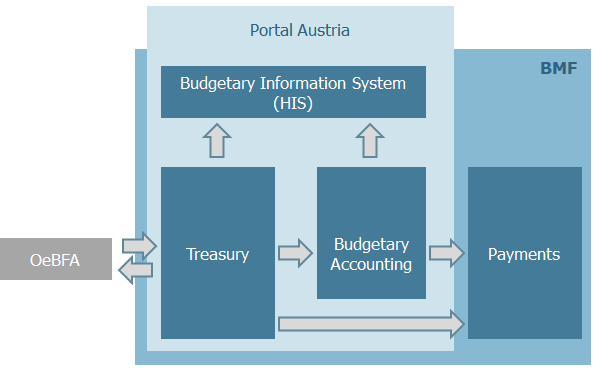 Austrian Treasury                                                                                    Worldbank – March 20, 2017
6
Overview of SAP Treasury Units
Austrian Treasury                                                                                    Worldbank – March 20, 2017
7
Organisational structure / Authorisation concept
cross-company business processes in one system

Users: OeBFA, Federal Accounting Agency (BHAG), Ministry of Finance

System Administrator: Federal Computing Centre (BRZ)  

Segregation of duties via 
Authorisation concept and 
Workflows
Austrian Treasury                                                                                    Worldbank – March 20, 2017
8
Master Data – Business Partner
Different kinds of data  
Basic data (e.g. Name, Address, ...) 
Settlement instructions 
Data for Limit Check (e.g. Rating, …)

4-Eyes Principal for the maintenance of the data

Different Workflows depending on data
settlement instructions
Input: Back Office => Confirmation: Mid Office 
Data Limit Check 
Input: Mid Office Person 1 = > Confirmation: Mid Office Person 2
Austrian Treasury                                                                                    Worldbank – March 20, 2017
9
Master Data – Business Partner – Example Rating change
Person 1 changes Rating and starts workflow
Person 2 has a new workflow element in his inbox
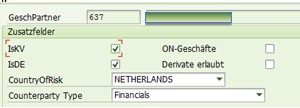 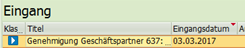 After a control of the change he can approve or reject it
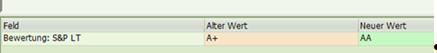 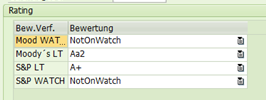 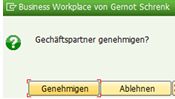 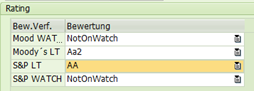 If he rejects the change, Person 1 gets a new workflow element and can make another change
Austrian Treasury                                                                                    Worldbank – March 20, 2017
10
Master Data – Market Data
Automatic Market data collection 
Data provider Reuters 
FX Rates, Interest Rates, Bond prices, … 
Purpose of use 
Real time data for fair market value checks
The real time benchmark rate is collected when a deal is saved
End of Day collection
At a specific time every day market rates are collected from Reuters and saved in a database
In the database historical rates are available for a long time horizon
This data is used for example for End of day valuation
Austrian Treasury                                                                                    Worldbank – March 20, 2017
11
Master Data – Interest Rate and Spread Curves
For valuation purposes interest rate and spread curves are necessary
swap curves, cross currency spread curves, bond curve

Also it is defined for which transaction type which curve will be used for valuation 
For Austrian Government bonds the bond curve is used 
For Derivatives (e.g. Interest rate swaps) swap curves are used
Austrian Treasury                                                                                    Worldbank – March 20, 2017
12
Limit Check
Specific Guidelines for the limitation of credit risk (exposure limit, term limit)

The calculation of the limit amount based on different master data is done in SAP Treasury (e.g. Rating of Business Partner)

For the calculation of the exposure limit utilisation different methods to consider default risk are used (e.g. Monte Carlo Simulation)

Before a trade is done the limits are checked within the System 

If limits are breached a predefined group of people is automatically informed via E-Mail
Austrian Treasury                                                                                    Worldbank – March 20, 2017
13
Limit Check – Example Calculation of limit amount
After the change of specific master data the new limit amount needs to be calculated and approved
The calculation happens with an own program, which calculates the limit amount for the exposure limit
Person 1 makes an update of the limits and starts a workflow for approval
Person 2 has a new workflow element in his inbox
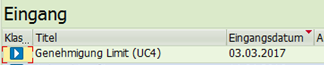 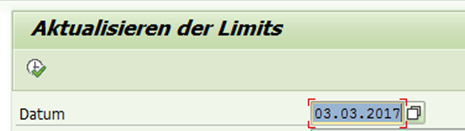 After a control of the change he can approve or reject it
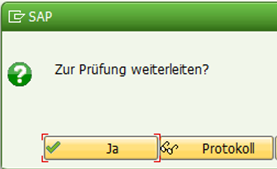 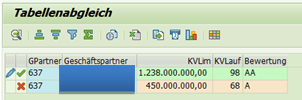 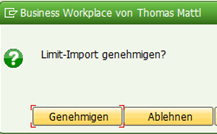 After approval the new limit amount will be directly used in the system for limitchecks
Austrian Treasury                                                                                    Worldbank – March 20, 2017
14
Deal entry
OEBFA
BHAG
Front Office
Back Office
Payment
Deal entry
automatic
Limit check
Deal confirmation
Book entry
6-eyes Principal 

Automatic generation of confirmations for counterparts

Segregation of duties via pre-defined workflows

Each deal entry or amendment starts a new workflow
Austrian Treasury                                                                                    Worldbank – March 20, 2017
15
Deal entry – Example – Deposit
Front Office employee enters trade in SAP Treasury
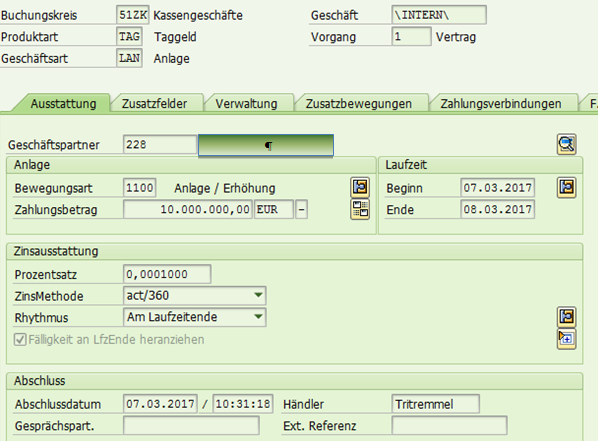 Austrian Treasury                                                                                    Worldbank – March 20, 2017
16
Deal entry – Example – Deposit
Before the trade is saved a manual pre-limit check is made












If the limits are not breached the trade can be saved, a limit check will be automatically made and a new workflow will be started
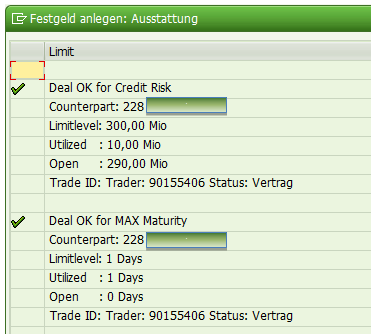 Austrian Treasury                                                                                    Worldbank – March 20, 2017
17
Deal entry – Example – Deposit
Back Office sees the new workflow element 




All trade information like nominal value, interest rate, maturity date has to be checked 

After checking the deal the Back Office can confirm or refuse the trade 





At the same time the deal is confirmed a confirmation letter will be automatically generated which is sent to the counterpart via Email
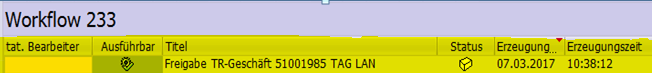 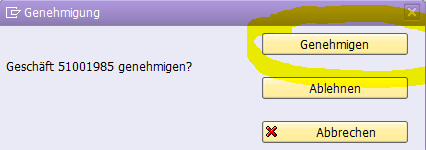 Austrian Treasury                                                                                    Worldbank – March 20, 2017
18
Deal entry – Example – Deposit
Finally the Federal Accounting Agency sees a new workflow element after the Back Office has confirmed the Deal 

the BHAG is responsible for the booking of the deal

and starts the payment process 

Final check of payments and revenues with accounting statement of our bank
Austrian Treasury                                                                                    Worldbank – March 20, 2017
19
Collateral Management
OeBFA uses derivatives for the hedging of FX risks and for the management of the debt portfolio.  

To reduce credit risk the OeBFA only contracts derivative transactions with counterparts with which an ISDA CSA (Credit Support Annex) agreement exists. 

The collateral management process is done in SAP Treasury 
Daily valuation of derivative deals per counterpart
Execution of Collateral payments
Austrian Treasury                                                                                    Worldbank – March 20, 2017
20
Reporting
Different kinds of reports for different recipients (OeBFA, Ministry of Finance, Federal Accounting Agency (BHAG), Austrian Court of Audit, Parliament, …)
Reports are available with real-time data or at least with daily updated data
On demand reports and predefined reports 
All reports are based on one data source 
Access is controlled via the authorisation concept
Report examples: 
Maastricht Notification report (Debt level nominal amount, market value, Interest payments, accrued interest amount)
Position details report
Valuation report
Payment report
Austrian Treasury                                                                                    Worldbank – March 20, 2017
21
Reporting – Example – Position details report
Each on demand report offers a range of selection options
	For Example: reference date, product type or deal number 







Each report has a predefined number of result columns 




The reports can also be exported for example to excel
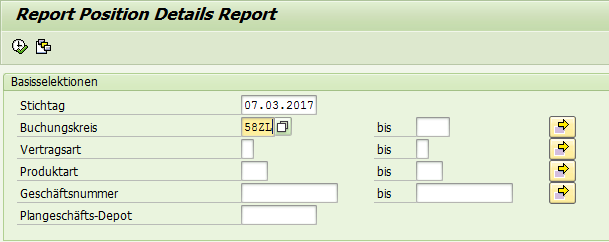 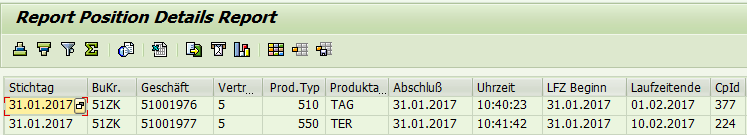 Austrian Treasury                                                                                    Worldbank – March 20, 2017
22
Contact
Austrian Treasury
Austria - 1010 Vienna, Seilerstaette 24
Phone: (+43 1) 512 25 11- 0
Web: www.oebfa.at
Reuters: AFFA01…07	 Bloomberg: RAGB, AUST
		

Managing Director, Treasury / Markets
Markus Stix, markus.stix@oebfa.at, ext. 22


Anja Tritremmel, anja.tritremmel@oebfa.at, ext. 37